WELCOME TO MELBOURNE HIGH SCHOOL
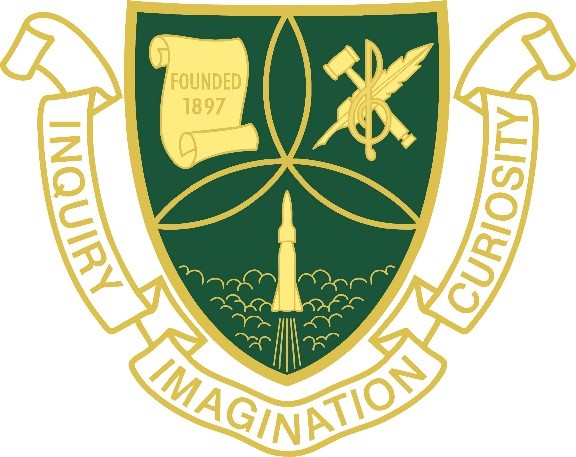 FOCUS GRADEBOOK
FOCUS gradebook is the district standard.
Includes a smartphone app and improved notification features, including grade alerts.
Contact Guidance for your unique password to your child’s FOCUS account.  
Registered last year? You do not need a new password for MHS.
EMERGENCY DRILLS
The safety and security of our students our #1 priority and one way we ensure this is to conduct emergency drills with students and staff.  

DRILL PROTOCOLS
We will hold monthly drills, to include different scenarios 
These drills will be conducted, managed, and monitored through our school resource officer
Staff and parents/guardians will be given notice of drills
Student ID Badges
Melbourne High Students must wear an ID badge on campus at all times.
Lanyard and ID badge provided free to students.
Allows MHS staff to recognize Melbourne High students.
Promotes campus security.
Discipline consequences begin the 3rd time a student does not wear his/her ID badge.
CHECK-IN AND CHECK-OUT PROCEDURES
CHECK-IN
Please check-in at our Attendance Office
You will need proof of identity (Driver’s License)

CHECK-0UT
People checking out students, in person, will need their ID and must be listed on the contact list as someone with check-out rights
Email check-out requests should to be sent to Kathy.eseltine@brevardschools.org by 10:00 AM and must include a contact phone number
No transportation changes can be made via e-mail or telephone, they must be made in person
ATTENDANCE
School Attendance Brevard County School Board Policy states that “a student who is absent more than 9 days within a semester will not receive a passing grade”. This is known as “failing due to absence”.  This is due to legislative required seat time to earn high school credit. High school attendance is counted on a class basis, not a whole day.
EXCEPTIONS
The only exceptions are:
 Illness with a medical excuse (doctor’s note) 
 Chronic / extended illness (requires special form) 
 Religious holidays 
 Court appearances (requires documentation) 

Parent/Guardian notes do NOT excuse absences.
ATTENDANCE TIPS
Appointments do happen during school hours, but try to vary the times so your student does not consistently miss the same class.
If there is an issue, medical or otherwise, that causes your child to missing school freqently, contact their Ms. Kilmer as soon as possible.
Ensure that any documentation you have for an absence is turned in to the attendance office in a timely manner.
TARDY POLICY
Being tardy to class, even 1st period class, is disruptive and is a loss of academic time.  Students are required to be in class prior to the last bell.

The first two tardy infractions will be handled at the classroom level, and subsequent infractions will result in a discipline referral to be handled by the Dean’s office.
DRESS CODE
We not only teach academics here, but we also teach and model to students that there are different ways to act and dress according to your circumstances and environment.  We expect students to “dress for success” while on campus. 

Very Casual		Semi -Casual		Business Casual
Home/Beach		School			Job Interview/Work
DRESS CODE DON’TS
Head
No hats, bandanas, curlers or hoodies
Hair styles that are disruptive 
Upper Garments
Undergarments showing
Midriff showing
Tops (or dresses) that are strapless/backless/halter/transparent/tube tops  
Low-cut necklines
DRESS CODE DON’TS
Lower Garments
Lowriding
Immodest holes and/or rips
Shorts that do not completely cover the buttocks
Dresses and/or skirts that do not reach mid-thigh
See through/sheer leggings or yoga pants
Accessories/Clothing Design
Crude, vulgar, profane, violent, death-oriented, gang related, sexually suggestive, promoting alcohol, drugs or tobacco
Connected piercings, dog collars, wallet chains, large metal hair picks
BULLYING
At Melbourne High, we have ZERO tolerance for any bullying or harassment behaviors
If you have a concern, please contact Ms. Kilmer.
You can also use the SPEAKOUT HOTLINE if you wish to be anonymous. 

Call - 1-800-423-TIPS
Text - CRIMES (274637)
GRADUATION REQUIREMENTS – CLASS OF 2022!
Core Academics
ENGLISH LANGUAGE ARTS 		4 Credits
MATHEMATICS				4 Credits (Inc. Algebra & Geometry)
SCIENCE					3 Credits
SOCIAL STUDIES				3 Credits
		       * 4th Credit in either science or social studies
Graduation Requirements (Continued)
Other Requirements
PERFORMING FINE ARTS				1 Credit
PHYSICAL EDUCATION					1 Credit (HOPE)
CAREER RESEARCH					0.5 Credit
ELECTIVES							8.5 Credits
ONLINE COURSE						1 Course
GPA								2.0
RIGOROUS COURSE OR CTE REQUIREMENT	Refer to Graduation Requirement Sheet
GRADE POINT AVERAGE (GPA) IMPORTANCE
GRADUATION MINIMUM GPA IS 2.0
SPORT ELIGIBILITY MINIMUM IS 2.0 

GRADE BREAKDOWN
A = 4.0
B = 3.0
C = 2.0
D = 1.0
F = 0.0
CREATE A STRONG FOUNDATION IN FRESHMAN YEAR
BRIGHT FUTURES
There are three levels of scholarships available:
Florida Academic Scholar
Florida Medallion Scholar
Florida Gold Seal Scholar

You have been given a hand-out that describes the eligibility requirements for each of these scholarships. Take advantage of this money available toward college and start planning now!
FRESHMAN STUDY HALL/ASSEMBLIES
Purpose: Promote smooth academic transition from middle school.	
Activities: Study/Complete homework/Complete assignments/Read/Organize/Peer tutoring

Study Hall	12:04 – 12:34  		Mon-Wed.		Assigned Classroom
Assembly	12:04 – 12:34		Thursday			Gym

Lunch		12:34-1:04		Mon-Thurs.
FRESHMAN STUDY HALL (CONTINUED)
1st 9 Weeks				All freshman
End of 1st 9 Weeks 			4.0 GPA = Power Hour
Remainder of 1st Semester	<4.0 GPA = Study Hall/Assemblies
Second Semester			2.0 GPA = Power Hour
						<2.0 GPA = Targeted Support
PLANNERS
All freshmen students will be given a planner to help them be successful in high school.
Please encourage your student to utilize the different components of the planner.
One idea could be that you use the planner with your student as a way to keep current with their assignments and progress.
SCHOOL ADVISORY COMMITTEE
YOUR INPUT IS VALUED HERE AT MELBOURNE HIGH SCHOOL

Committee meets once per month
Contact me, kirk.james@brevardschools.org, if you are interested in being a member of SAC
VOLUNTEER
One misconception regarding high school is that the students and the school don’t really need your help anymore.  Not true!! 
Our students, teachers, staff, and school community will benefit from your support.  
How can you volunteer?
Go to the county school website: www.brevardschools.org
Click on the “Parents & Students” tab
Click on the “Volunteer Information” tab
Come on in and help us out!
QUESTIONS?